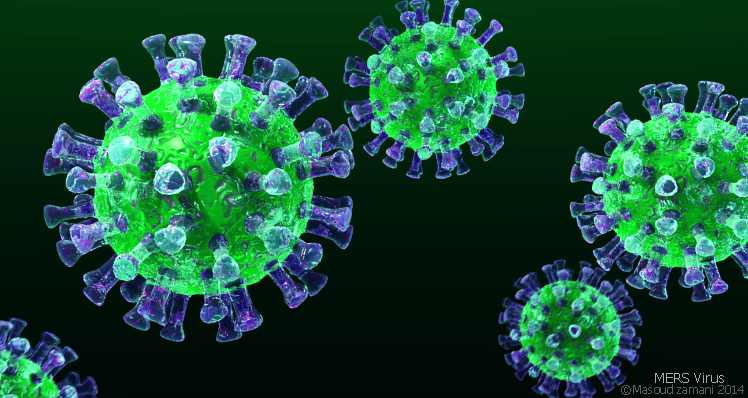 COVID-19 Medical Protocol for Residential Staff
This Photo by Unknown author is licensed under CC BY-SA.
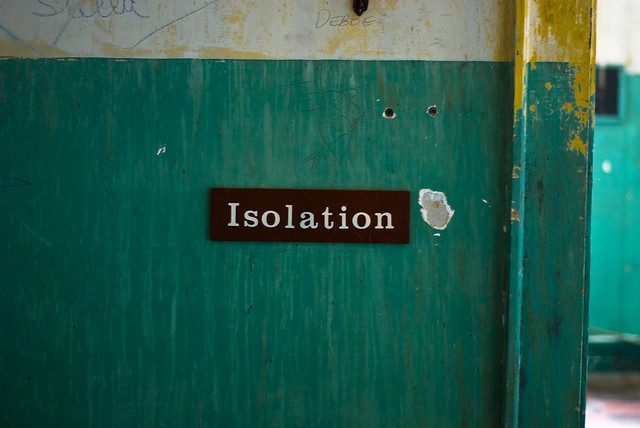 Isolation and Symptomatic Management Guidelines
This Photo by Unknown Author is licensed under CC BY-NC-ND
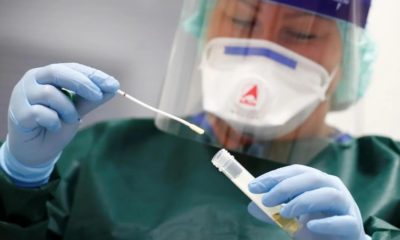 Isolation is reserved for students who test positive for COVID-19.
This Photo by Unknown Author is licensed under CC BY
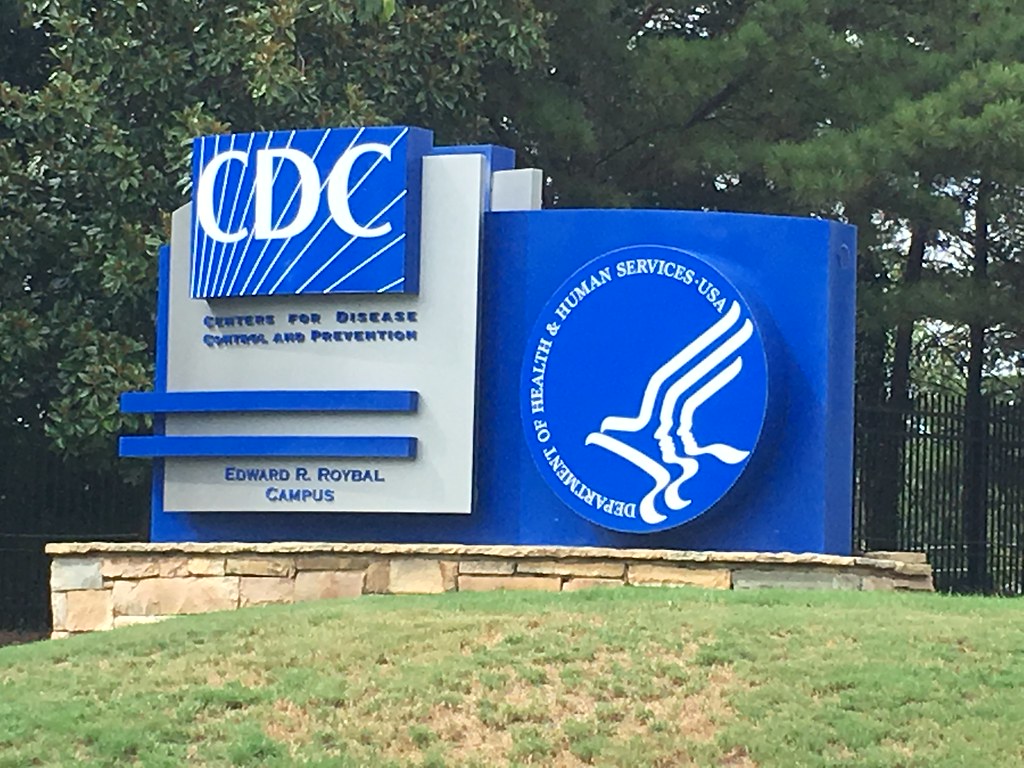 How long does isolation last?
For most persons with COVID-19 illness, isolation and precautions can generally be discontinued 10 days after symptom onset1 and resolution of fever for at least 24 hours, without the use of fever-reducing medications, and with improvement of other symptoms. 
Health and Wellness Center staff will manage this.
This Photo by Unknown Author is licensed under CC BY
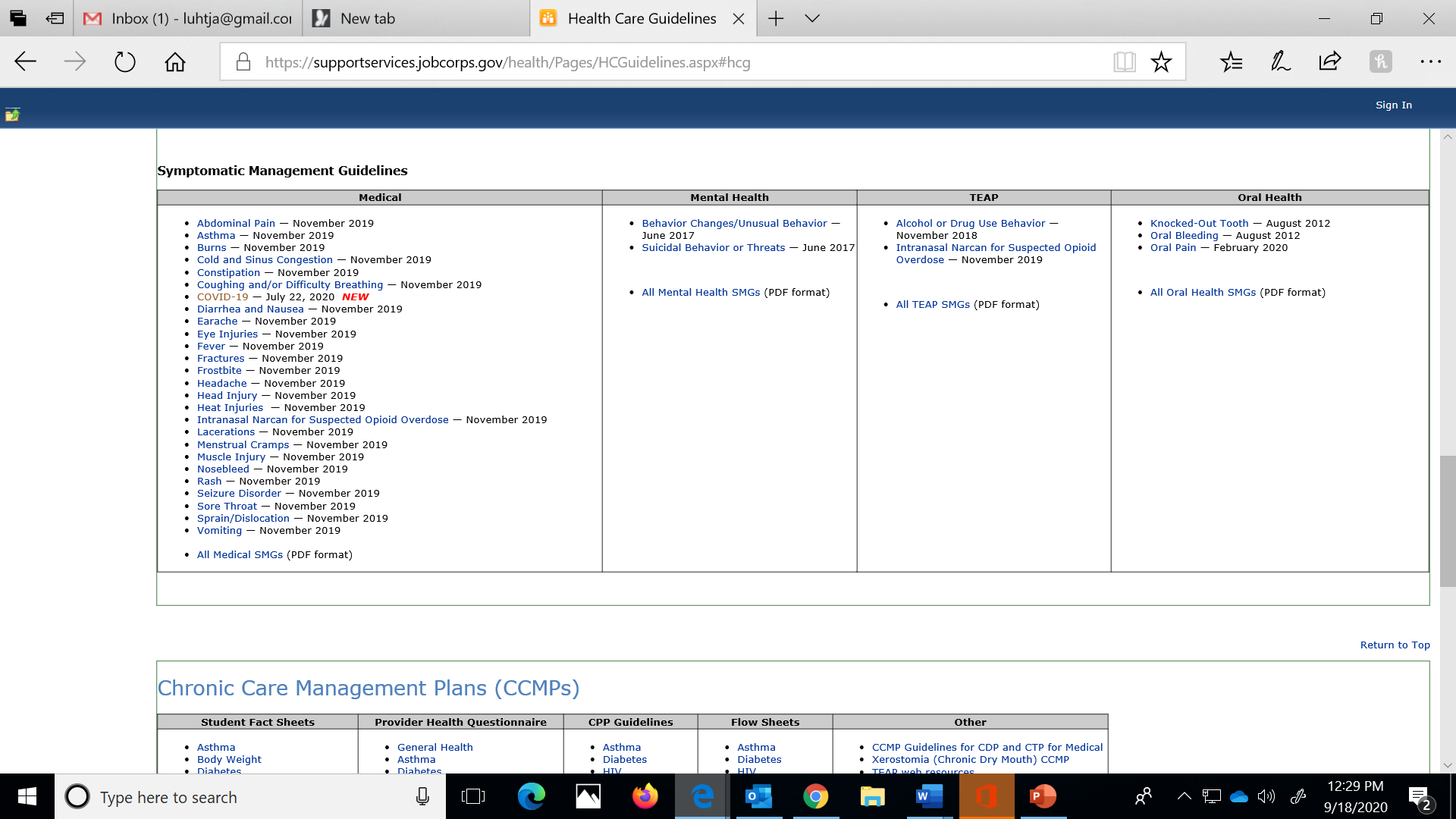 [Speaker Notes: SMG]
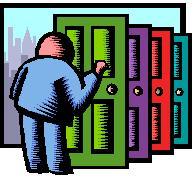 Non-health staff should not enter the room of a student who is positive for COVID-19. All conversations should take place via telephone or text message. Medication should be left outside of the student’s door.
This Photo by Unknown Author is licensed under CC BY-NC-ND
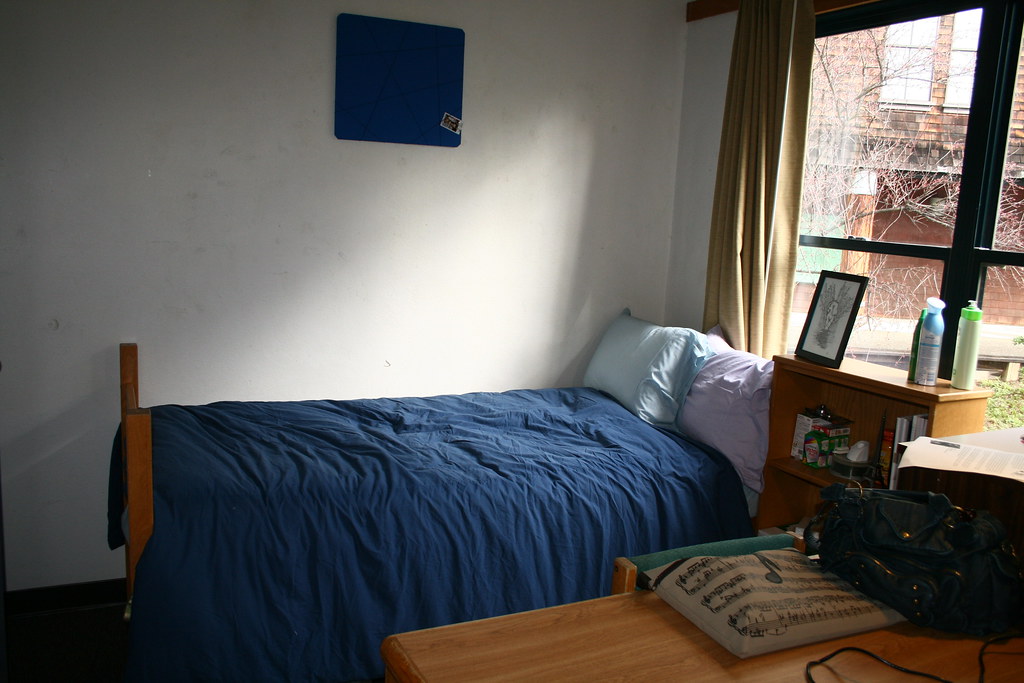 Students with COVID-19
Must remain in isolation until cleared
May isolate together
This Photo by Unknown Author is licensed under CC BY
Symptom Treatment
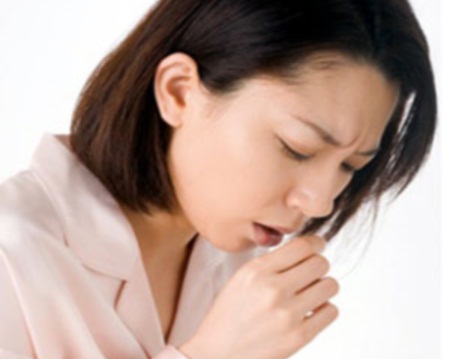 Coughing and Difficulty Breathing
If the student reports worsening cough and/or difficulty breathing, observe for:
Noisy breathing, gasping, blue color and other signs of acute distress suggest that immediate attention is needed.  Call 911. 
If coughing without pain or respiratory distress, offer the student cough syrup in a dose containing 30 mg of dextromethorphan, for use primarily at bedtime, but no more than every 12 hours.  Encourage oral hydration.
This Photo by Unknown Author is licensed under CC BY-NC
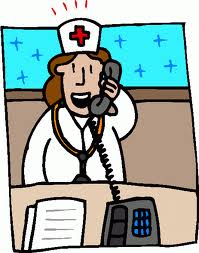 Contact On-Call Health and Wellness Staff
If fever is >103°F
If signs of acute respiratory distress
If difficulty swallowing or drooling
If headache is associated with changes in vision or vomiting, or does not respond to the recommendations given above
If abdominal pain
If nausea, vomiting and/or diarrhea does not respond to the recommendations given above
If the student vomits more than twice in an hour or is not able to keep any liquid down
If the student reports having blood in the stools or vomits blood
This Photo by Unknown Author is licensed under CC BY-NC
This Photo by Unknown Author is licensed under CC BY-SA
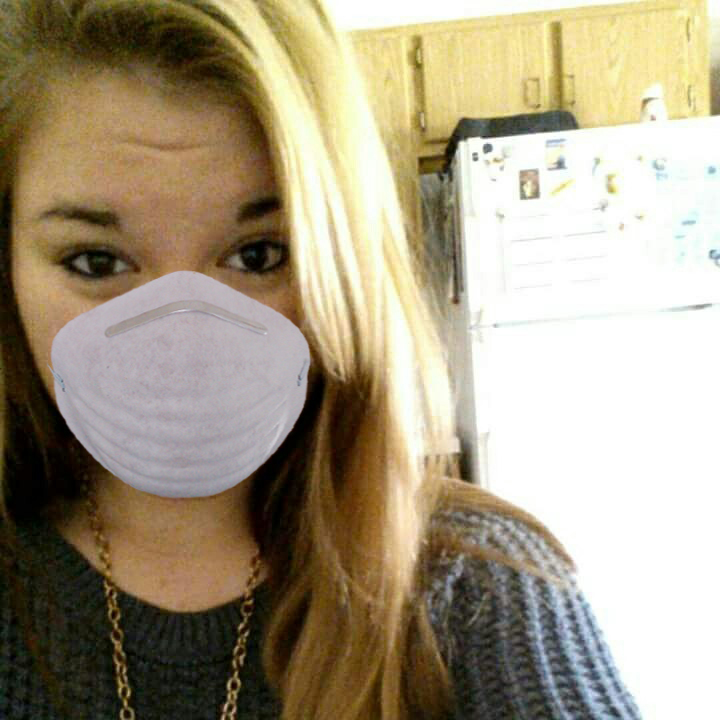 Types of Quarantine
Cluster Quarantine
Individual Quarantine
This Photo by Unknown Author is licensed under CC BY
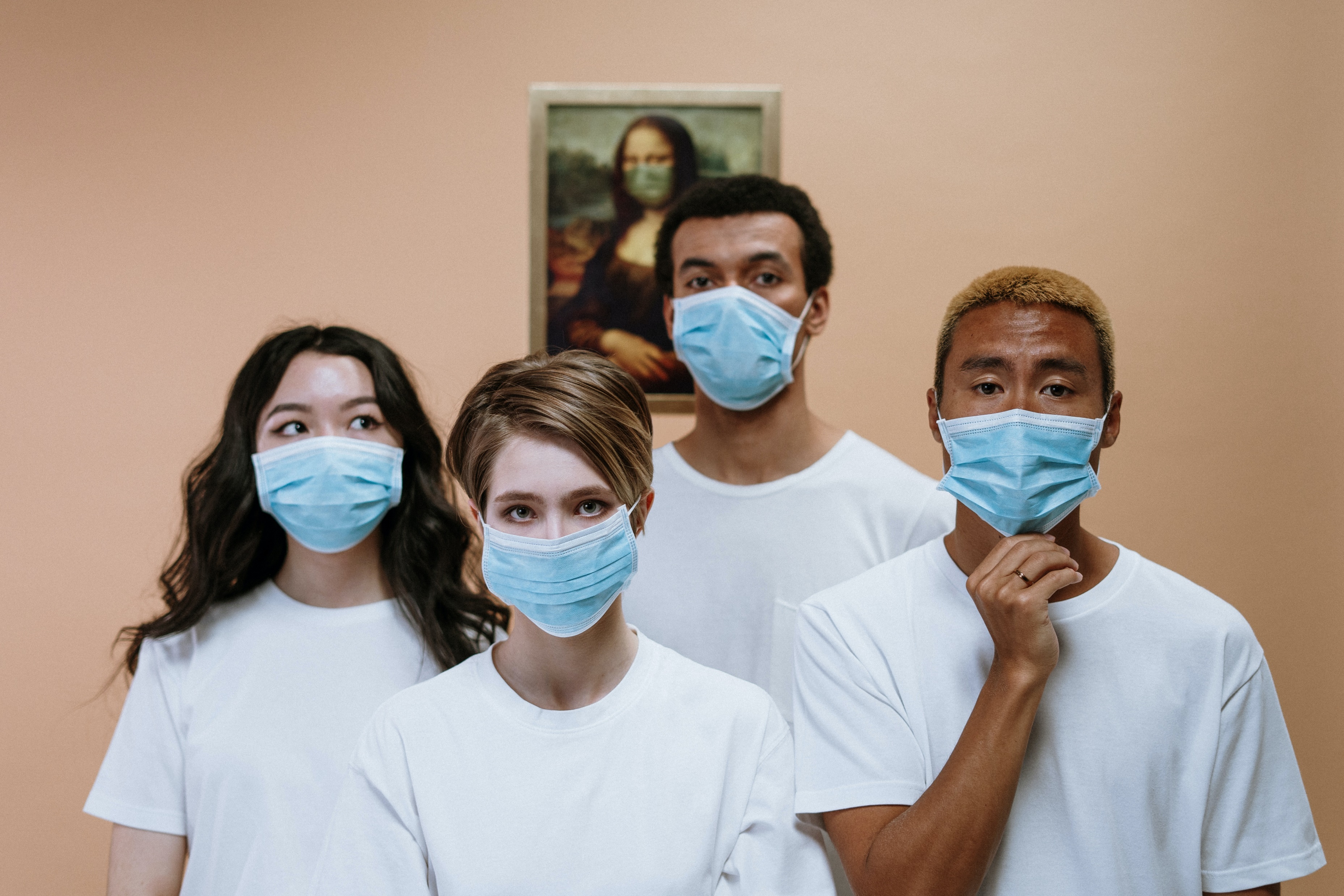 Cluster Quarantine
On entry after a negative COVID-19 test
Groups of up to 12
May share bathroom
May visit recreation as a group (with no one else there)
May eat together
Must wear mask
Must physically distance
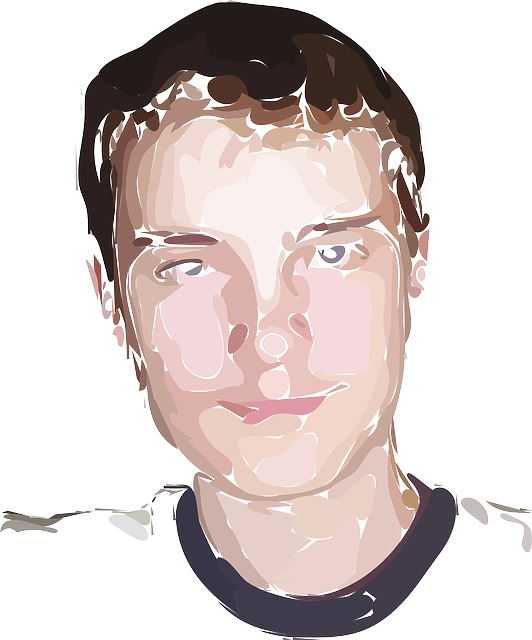 Individual Quarantine
Response to COVID-19 Exposure
14 days, assessed for symptoms
Not permitted to mix with others (more like isolation)
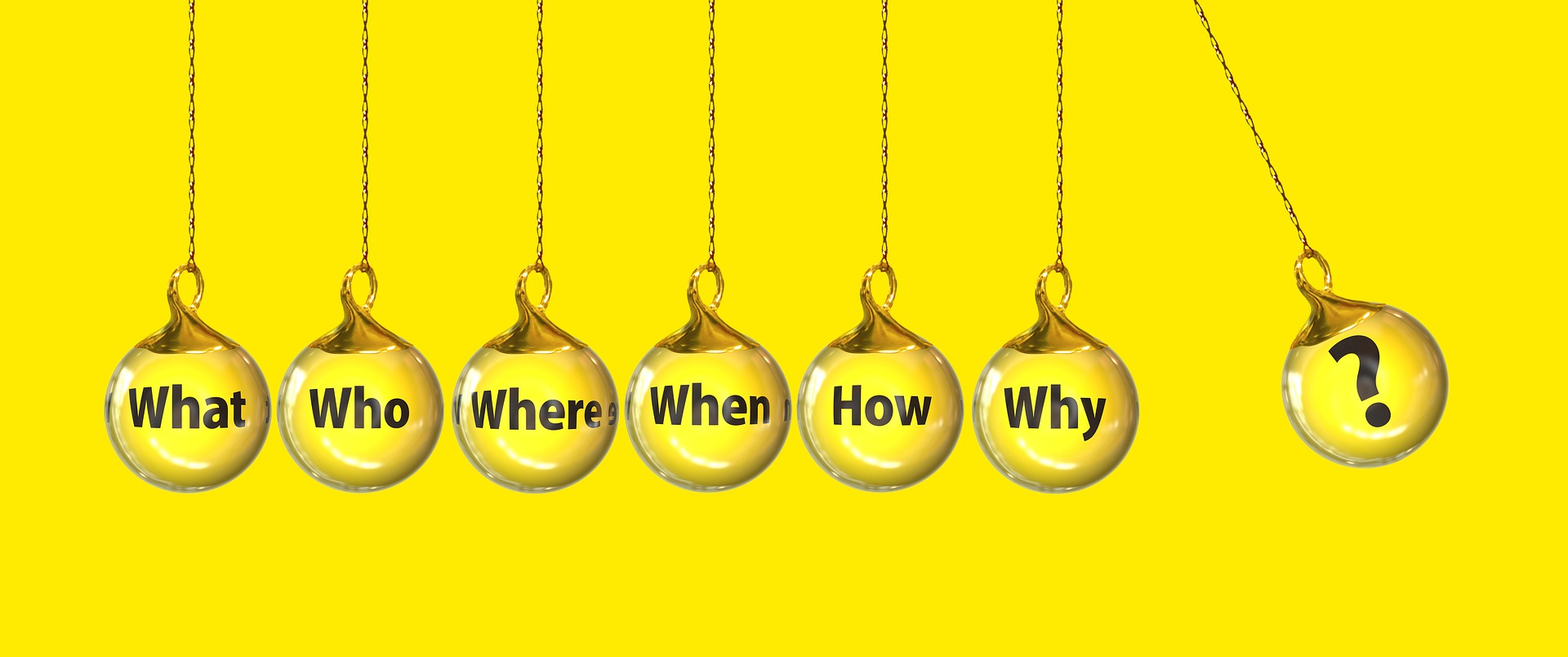 This Photo by Unknown Author is licensed under CC BY-NC-ND
Questions?